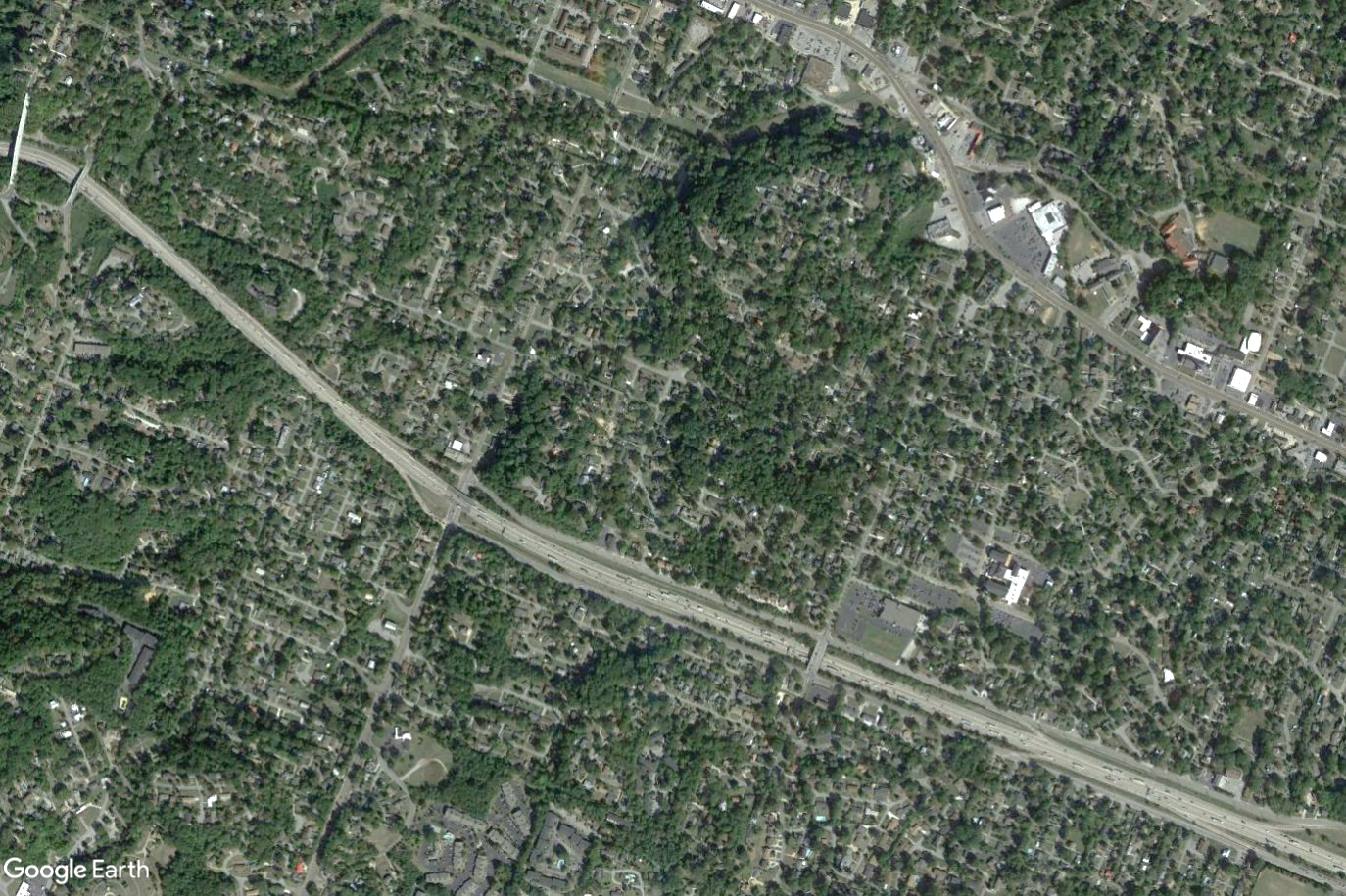 I-24 CM/GC Project
CONTRACTOR PREPROPOSAL
December 18, 2018
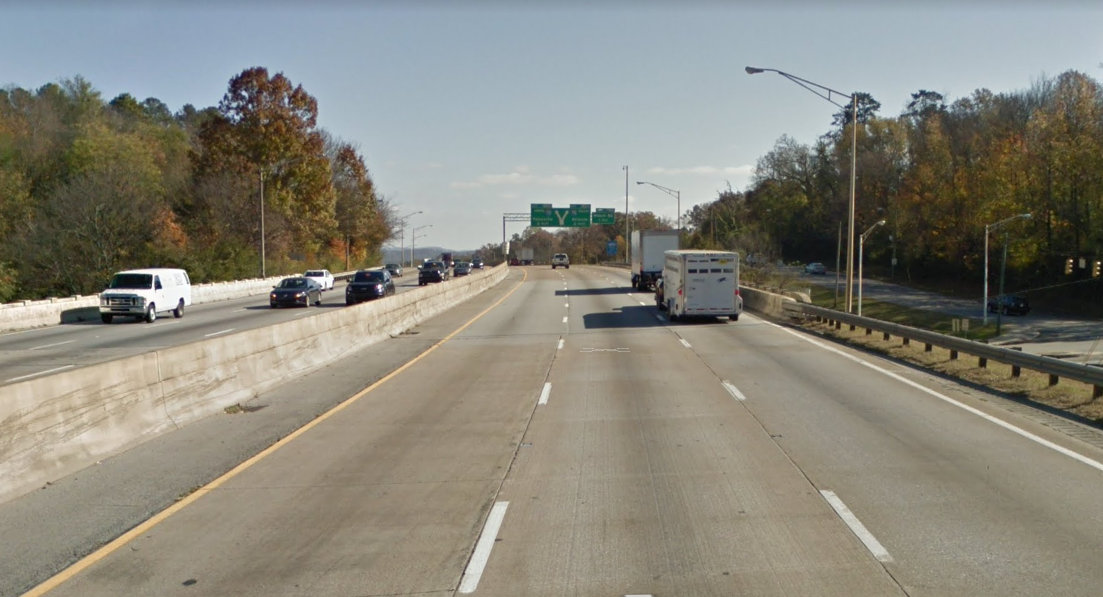 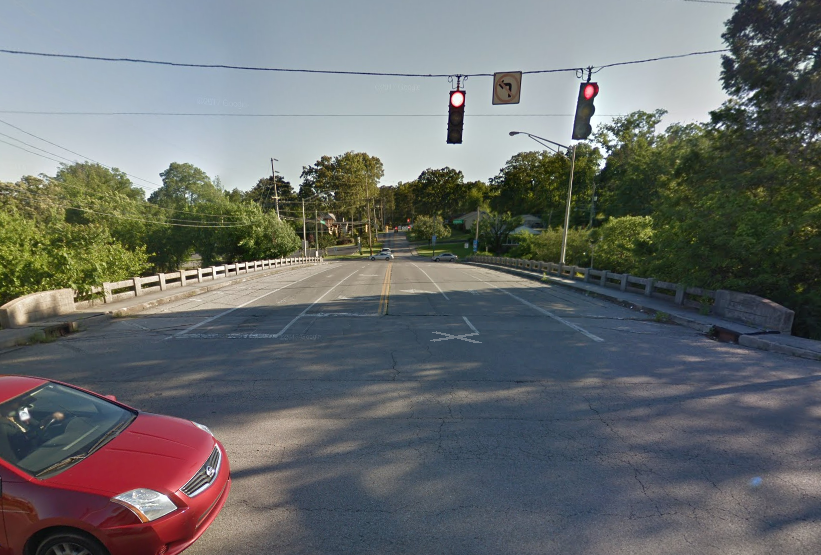 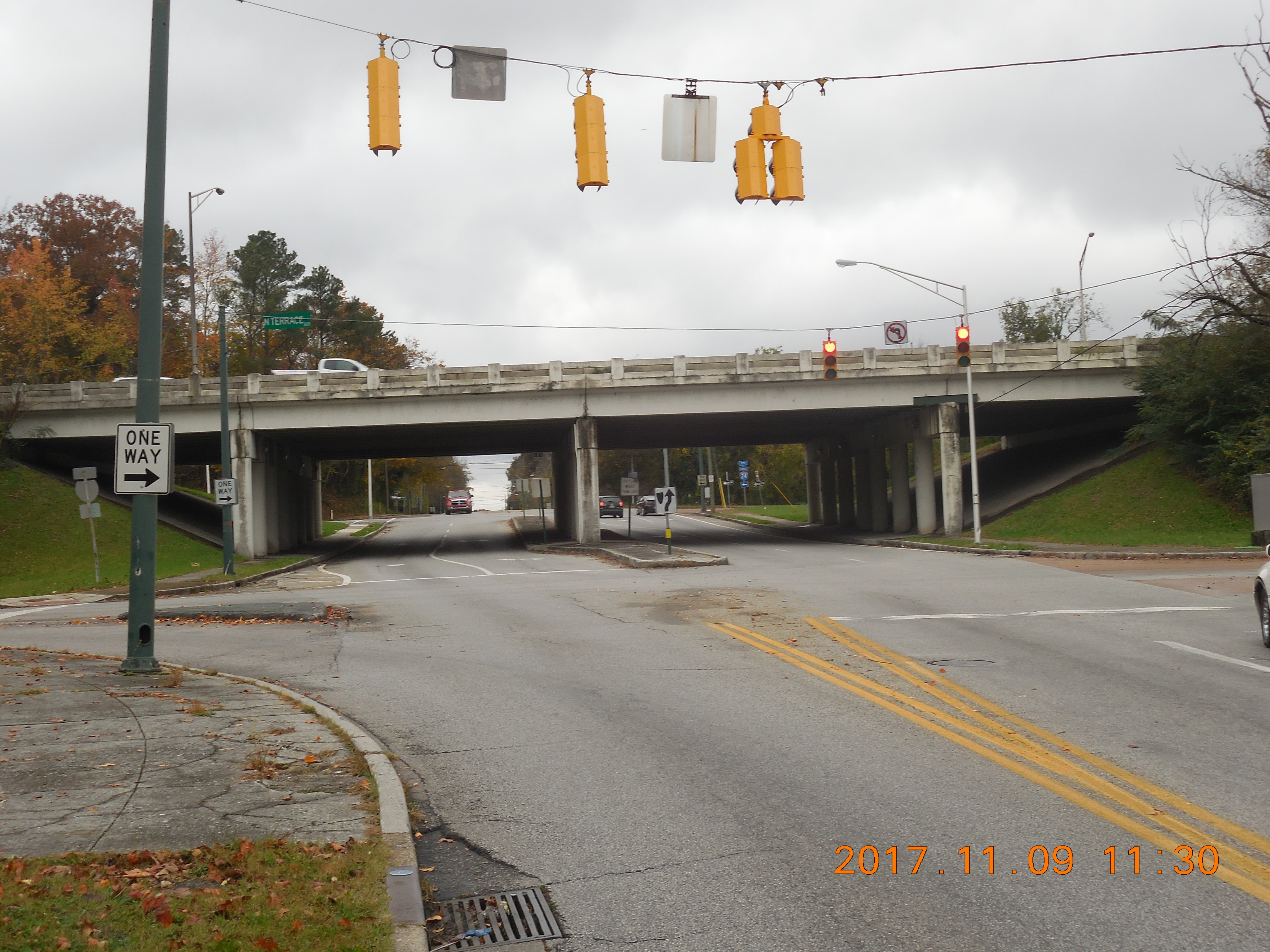 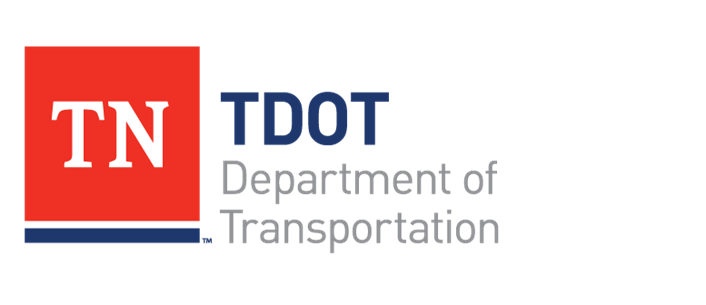 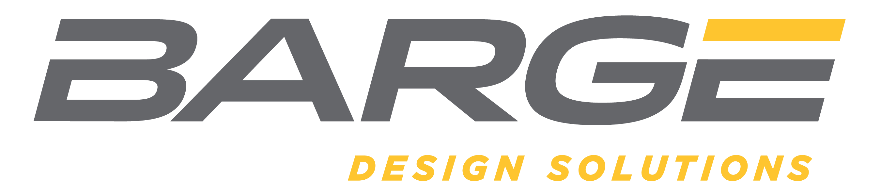 Contractor Sign-In
Introductions and Opening Comments by TDOT
Purpose and Need
General Information
Project Overview
Roadway Bridges
South Germantown Road
Ramp Widening
TDOT Project Website
Questions
Pre-Proposal Agenda
Tennessee Department of Transportation I-24 CM/GC
2
Purpose and Need
Improve bridge along I-24
Wider roadway for wider shoulder widths
Build substructure to accommodate future road widening
Widen I-24 eastbound exit ramp at South Germantown Road to accommodate two (2) lanes
Improve bridge      over I-24
Replace Belvoir  Avenue Bridge
Intersection improvements at both bridges
Maintain or improve horizontal and vertical clearances
Minimize construction time and impacts by using Accelerated Bridge Construction (ABC)
Tennessee Department of Transportation I-24 CM/GC
3
General Information from the RFP
SEE THE RFP FOR ALL THE DETAILS ON TRAFFIC CONTROL
Full closure of I-24                      will be limited to                            up to 3 weekends
Maintain a minimum of                    2 – 11’ lanes on                               I-24 in each direction                     on weekdays
Tennessee Department of Transportation I-24 CM/GC
4
General Information from the RFP
CM will be a key part of the Integrated Project Team (TDOT, Design Consultant and Contractor)
As part of the Project Team see Section 1.1 of the RFP for skills and knowledge the CM agrees to provide during the design phase
Early procurement or construction work may be considered for long lead items or early tasks
All work shall occur within existing ROW
Tennessee Department of Transportation I-24 CM/GC
5
General Information from the RFP
Section 1.22
Section 1.24
Section 1.26
Section 2.1
Section 2.5
DBE Goal is 10.5%
Prohibited Contact
Bonding Requirement
Minimum Statement    of Interest (SOI) /Proposal Requirement
Written Questions Only 
Official Answers by QR Form
Tennessee Department of Transportation I-24 CM/GC
6
Proposed Schedule
TAKEN FROM SECTION 2.3 OF RFP
Tennessee Department of Transportation I-24 CM/GC
7
The Design Team
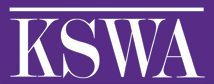 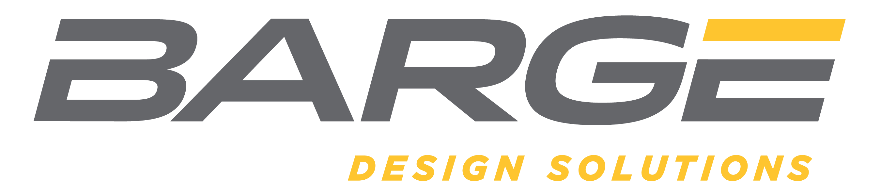 Project Lead
Roadway, Structural, Public Involvement, CM/GC Process, ITS, Utility Coordination, Traffic Control Design
Subconsultant
Geotechnical Engineering & Investigation
Tennessee Department of Transportation I-24 CM/GC
8
Transportation Investment Report
TIR status
Approved
On the website
High level planning document
What does the TIR        provide for the CM?
Good background
Constraints, needs, and desires
Initial stakeholders
Ideas to consider or build upon
Tennessee Department of Transportation I-24 CM/GC
9
Traffic and Regional Impacts
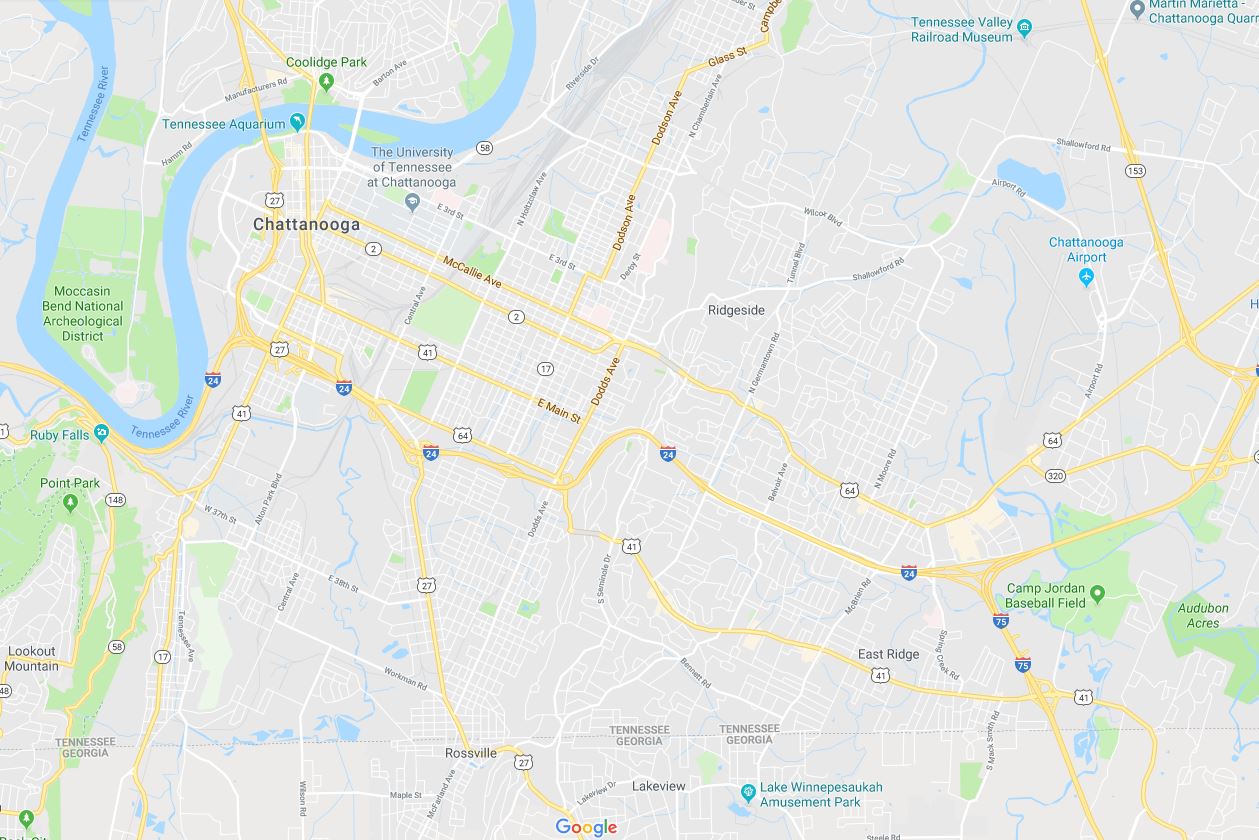 Broad St & Market St Interchange
US 27 Reconstruction
70,349
119,177
113,090
120,655
132,293
I-24 CM/GC Project
28,255
I-75/I-24 Design Build
Tennessee Department of Transportation I-24 CM/GC
10
Project Overview
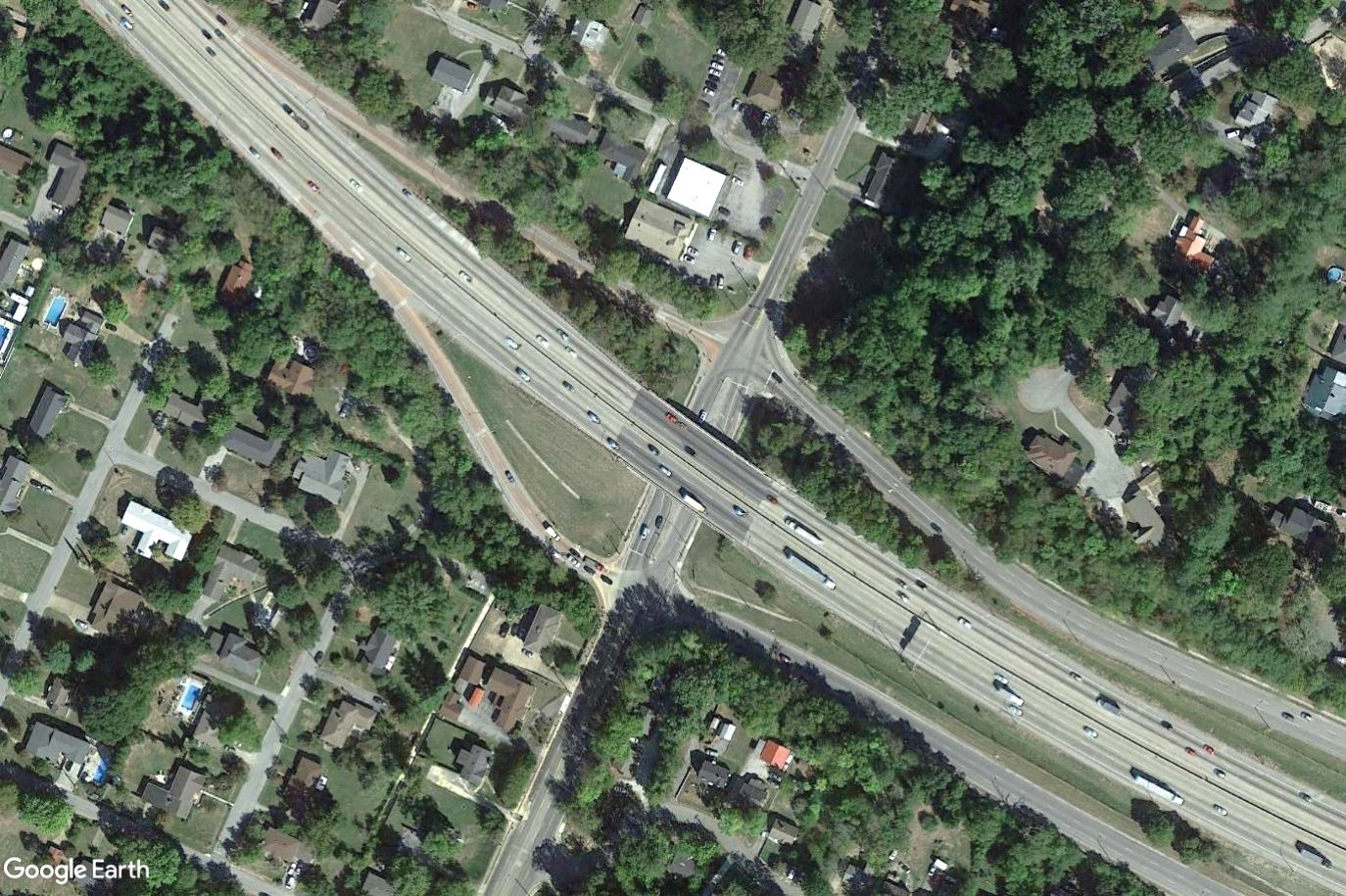 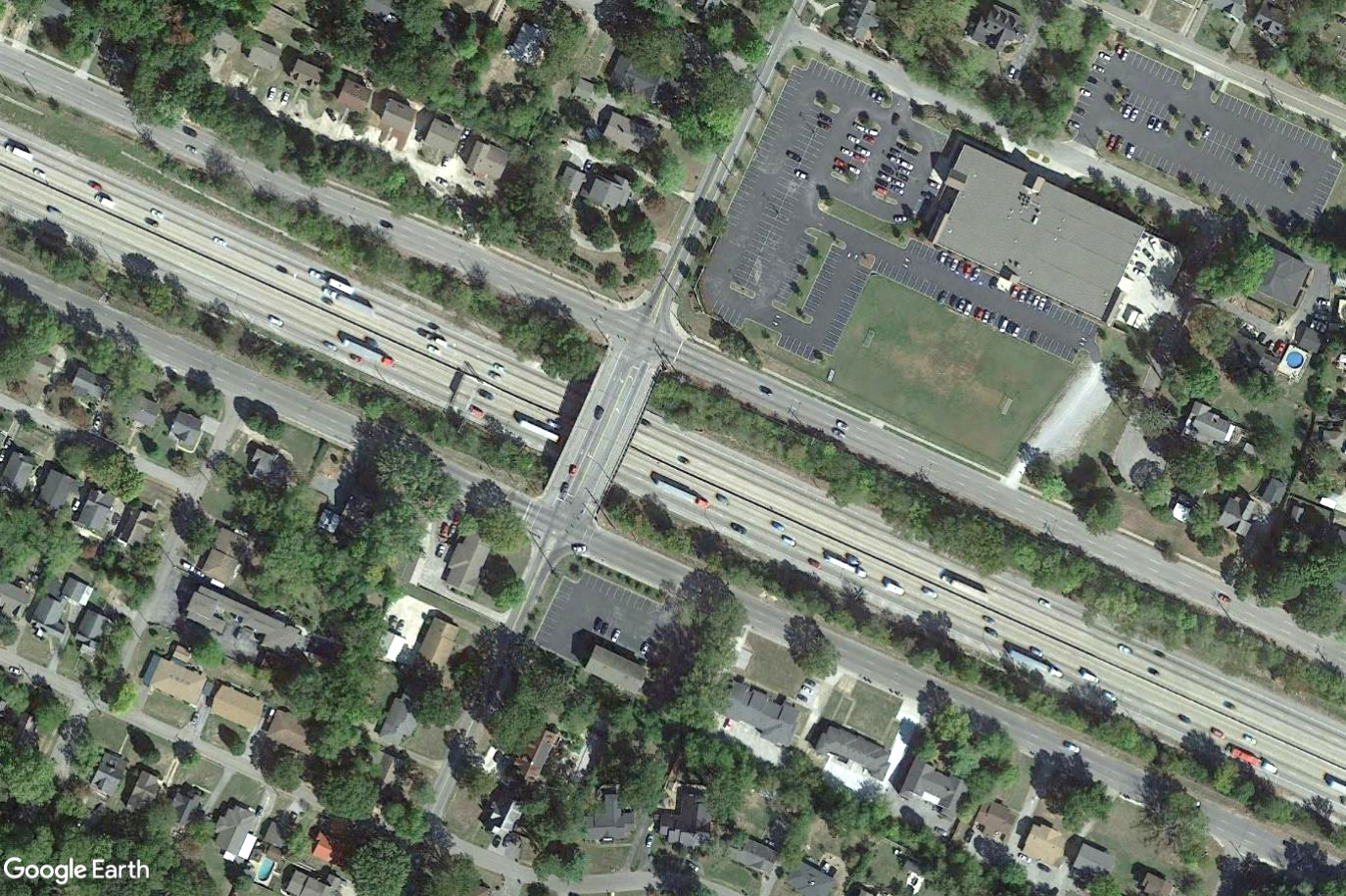 South Germantown Road Improvements
Belvoir Avenue Bridge Replacement
Interstate 24 Bridge Widening
South Germantown Road Exit Ramp Widening
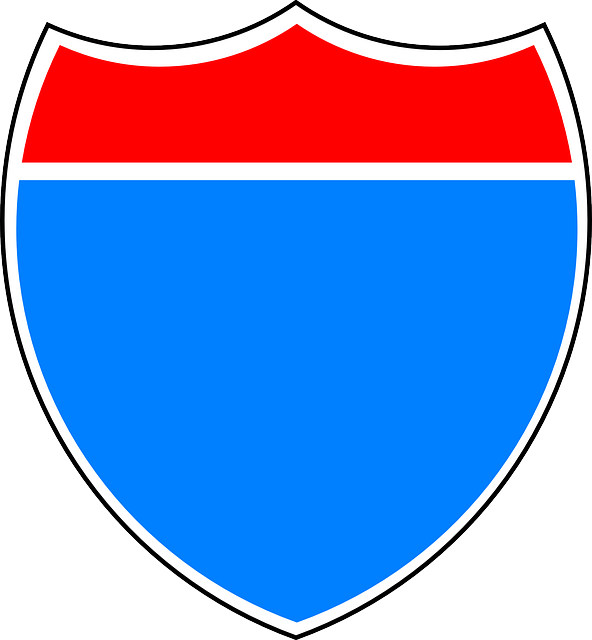 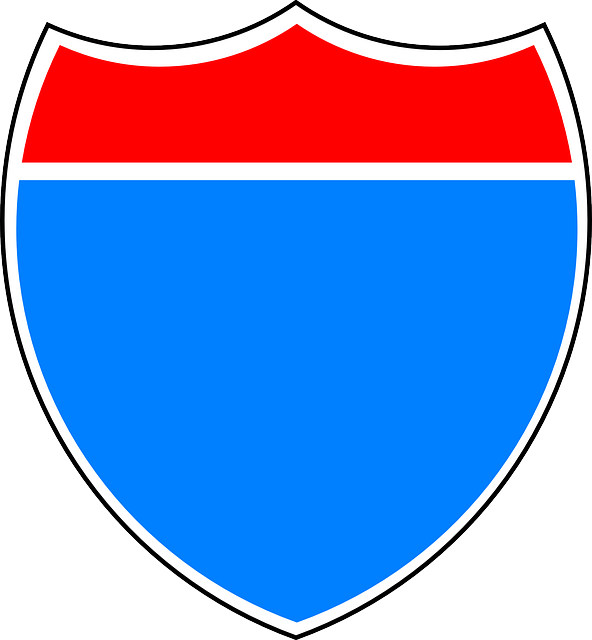 INTERSTATE
INTERSTATE
Intersection Improvements
24
24
Intersection Improvements
Tennessee Department of Transportation I-24 CM/GC
11
Environmental Boundary
Tennessee Department of Transportation I-24 CM/GC
12
Potential Staging Area
What is on the Bridges
What is adjacent to the Bridges
Elevation to OH Power Lines (on profiles)
Relocations are anticipated and will need to be identified early and coordinated
Utilities Survey
SEE SURVEY FOR:
Tennessee Department of Transportation I-24 CM/GC
14
Utilities Owners
Telephone
AT&T Southeast
611 Chestnut Street
Chattanooga, TN 37450
Tim Manley(423)752-9181
Cable
Comcast
537 Market Street
Chattanooga, TN 37402
Tom Bailey(423) 855-3900
Gas
Chattanooga Gas Company
6125 Preservation Drive
Chattanooga, TN 37416
Jana Papa(423) 490-4315
Power
E.P.B. 
10 West M.L. King Boulevard
Chattanooga, TN 37402
Melvin Baumgarner(423) 648-3524
Water
TN American Water
1500 Riverside Drive
Chattanooga, TN 37406
Grady Stout
(423) 771-4713
Sewer
Hamilton County WWTA
1250 Market Street
Suite 3050
Chattanooga, TN 37402
(423) 209-7842
Tennessee Department of Transportation I-24 CM/GC
15
Alternate Routes
Tennessee Department of Transportation I-24 CM/GC
16
Existing & Proposed I-24 Typical Section
Tennessee Department of Transportation I-24 CM/GC
17
Bridge 1: I-24 Over South Germantown Road
Tennessee Department of Transportation I-24 CM/GC
18
Existing I-24 Bridge
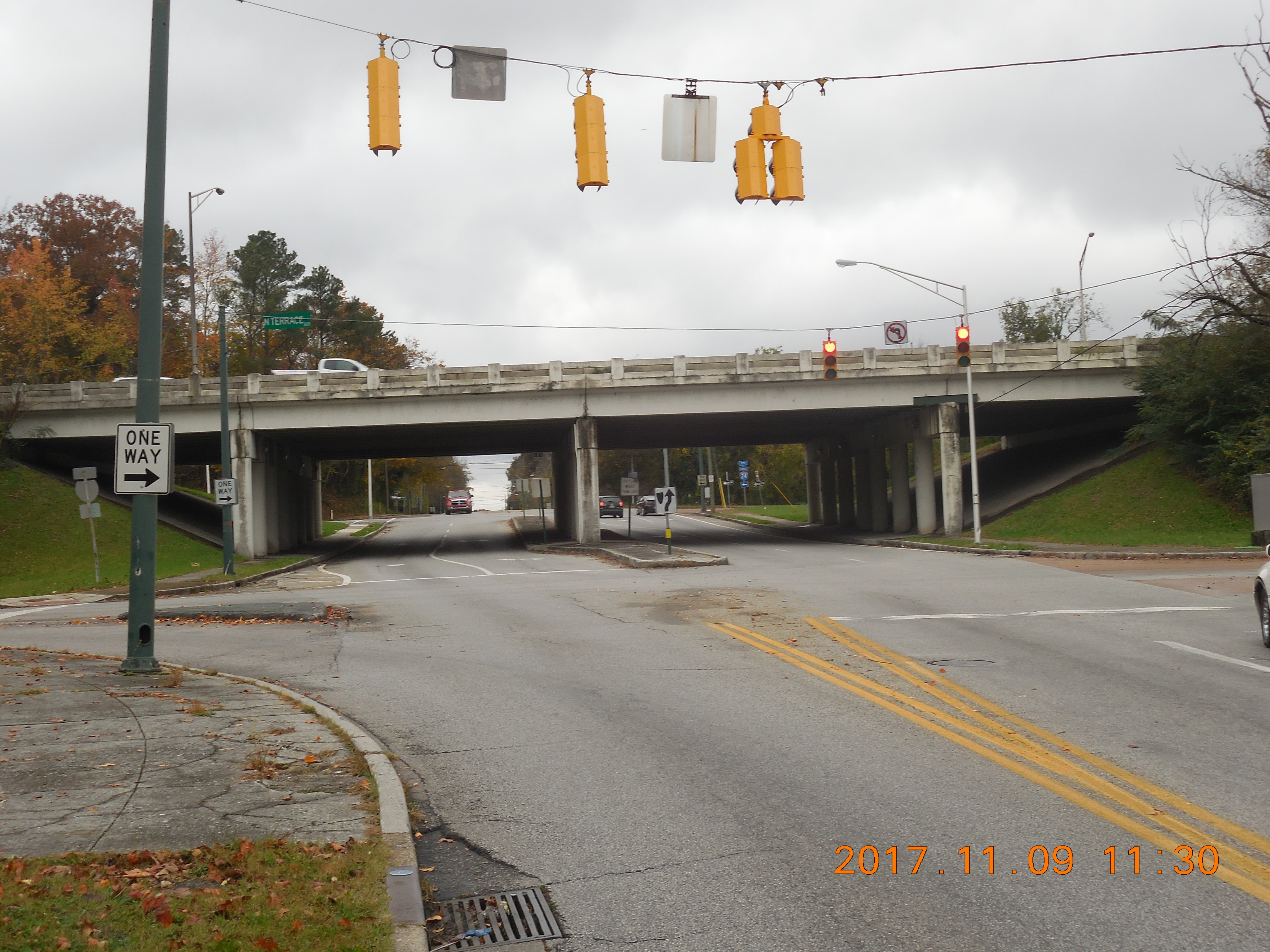 Tennessee Department of Transportation I-24 CM/GC
19
I-24 Existing Bridge Conditions
Looking North at Bent No. 2
Looking at Bent & Beam Support
Widened Bent Caps
Looking at Bents No. 1 & No. 2
Looking at Underside of Deck
Looking at Abutment No. 1
Tennessee Department of Transportation I-24 CM/GC
20
Minor approach work to I-24 roadway bridge
On South Germantown Road, additional road work needed at South Terrace intersection to improve sight distance
Adjust signage for new widening
Update traffic signals at interchange entrance/exit
Maintain positive drainage on all lanes and shoulders
Replace removed median barriers
Full depth pavement on shoulders or lanes excavated during construction
Full depth pavement on exit ramp widening during construction
I-24 Roadway Impacts
Tennessee Department of Transportation I-24 CM/GC
21
Existing & Proposed Belvoir       Typical Section
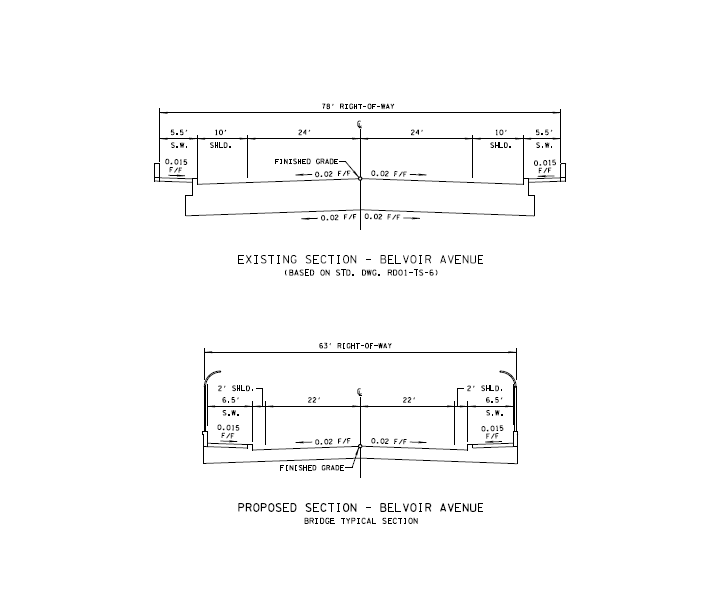 Tennessee Department of Transportation I-24 CM/GC
22
Bridge 2: Belvoir Avenue Bridge over I-24
Tennessee Department of Transportation I-24 CM/GC
23
Existing Belvoir Bridge
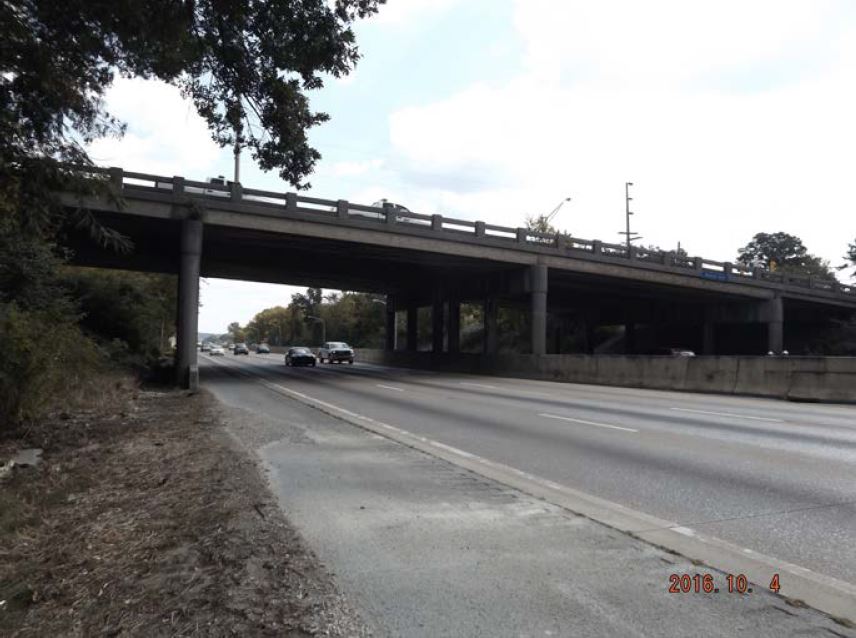 Tennessee Department of Transportation I-24 CM/GC
24
Belvoir Existing Bridge Conditions
No. 1 Right Side
Abutment No. 2
Span No. 3/Bent No. 2
Bridge Rail
Approach No. 2
Bent No. 3
Tennessee Department of Transportation I-24 CM/GC
25
Minor approach work to Belvoir Avenue roadway at bridge
Mill, overlay, and stripe the Belvoir Avenue work zone
Adjust signage as needed
Update traffic signals on either side of bridge
Full depth pavement on shoulders or lanes excavated during construction
Belvoir Roadway Impacts
Tennessee Department of Transportation I-24 CM/GC
26
Next Steps…
Initial Idea Development/ Technical Study
Continue Refinement of Concepts
CM and designer on-board
Additional stakeholder input
Develop Solution
Begin Construction
Tennessee Department of Transportation I-24 CM/GC
27
Agency Stakeholders
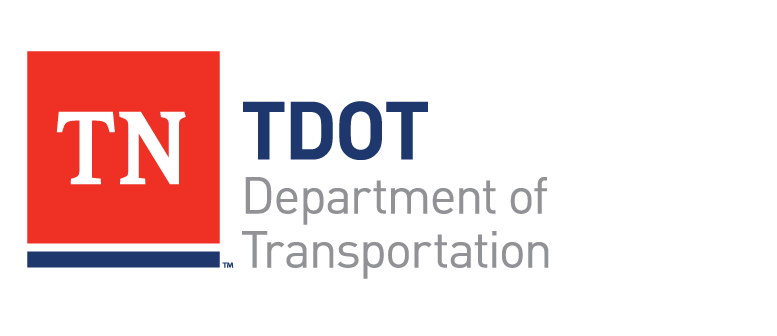 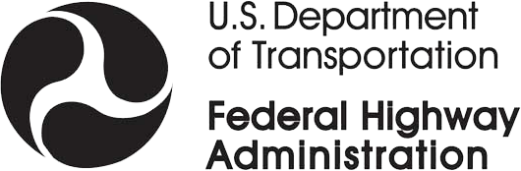 Tennessee Department of Transportation I-24 CM/GC
28
Only “Official Answers” to questions will be in writing
Additional Items will be placed on the website
Current Survey
Inspection Reports
Previous Roadway and Bridge Plans
Present Layouts, Profiles, Typical Sections and Property Maps
TDOT Project Website
SOURCE OF ALL OFFICIAL DOCUMENTATION
Tennessee Department of Transportation I-24 CM/GC
29
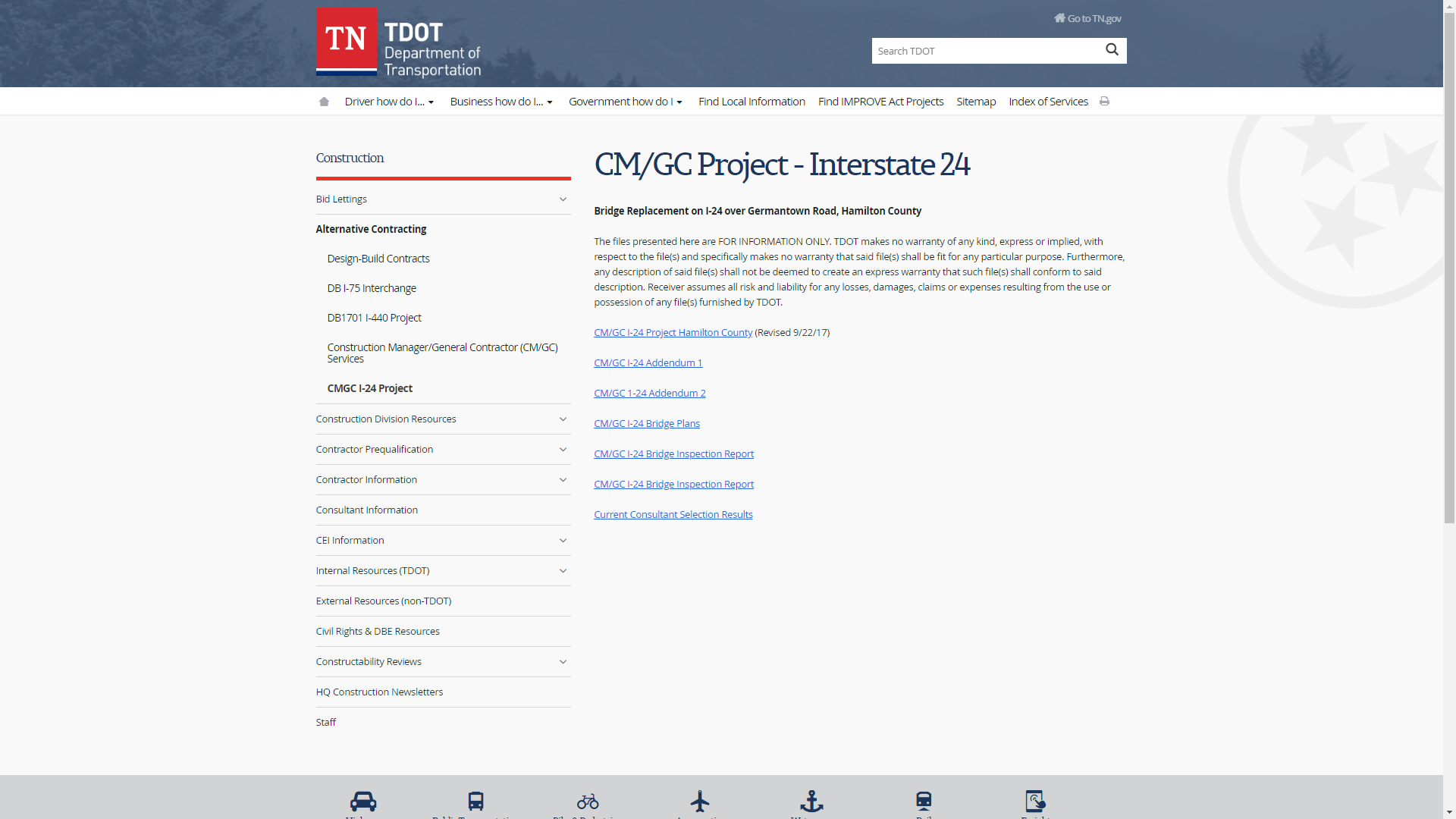 https://www.tn.gov/tdot/tdot-construction-division/transportation-construction-alternative-contracting/cm-gc-project---interstate-24.html
Proposed Design Build Schedule
Tennessee Department of Transportation I-24 CM/GC
31
Thank you for your attendance

Questions?

Contact: Lia Obaid, PE
615.532.7522
Lia.Obaid@tn.gov
Closing Comments
Tennessee Department of Transportation I-24 CM/GC
32
Thank You!
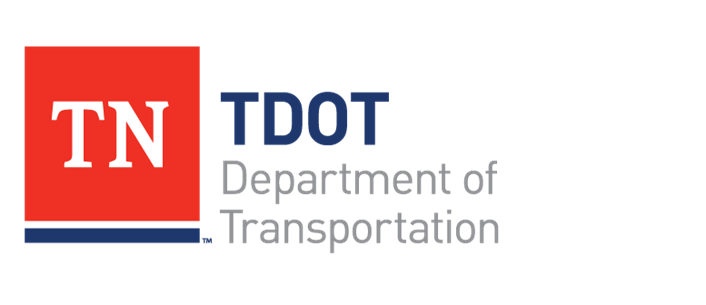 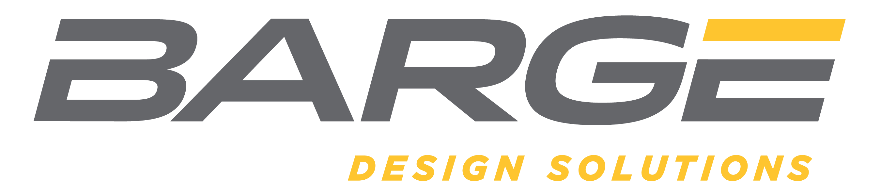